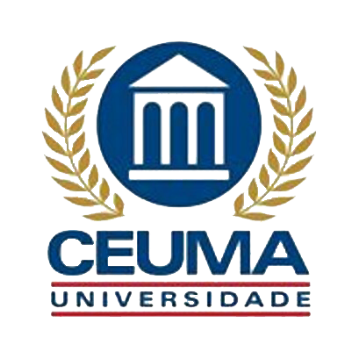 II SIMPÓSIO DE EXAME FÍSICO DO CURSO DE ENFERMAGEM
deste singelo seminário. O exame físico consiste do primeiro passo para se estabelecer o cuidado ao paciente, pois através dele confirmamos as suas queixas, descobrimos suas necessidades, problemas e disfunções. Todas as outras etapas diagnosticas devem ser precedidas desse momento de contato com o paciente, onde o domínio das técnicas propedêuticas básicas de inspeção, percussão, palpação e ausculta vai determinar a qualidade da assistência a ser prestada, pois permite conhecer com detalhes o domínio de todas as demandas a serem acolhidas em um plano de cuidados. Somado à anamnese, o exame físico garante a aproximação entre profissionais e pacientes, garante o cuidado pautado nas reais necessidades daquele que busca assistência e permite uma abordagem completa e sistematizada das situações e agravos que suscitam os cuidados dos profissionais de enfermagem. Dessa forma, desejamos contribuir com a multiplicação de conhecimentos e o fortalecimento dessa etapa na assistência de enfermagem. Assim, convidamos você para participar 
Comissão Organizadora
COMISSÃO ORGANIZADORA DISCENTE
II SIMPÓSIO DE 
EXAME FÍSICO DO
CURSO DE 
ENFERMAGEM
Danielly da Silva de Sousa
Deuzanira Rocha de Matos
Kelly Adrianny Oliveira Coelho
Luiza Regia Gomes Almeida
Matheus Ribamar Fonseca
Paula Mariana Diniz Muniz
Tainá da Silva Borges
Wanessa Castro Martins
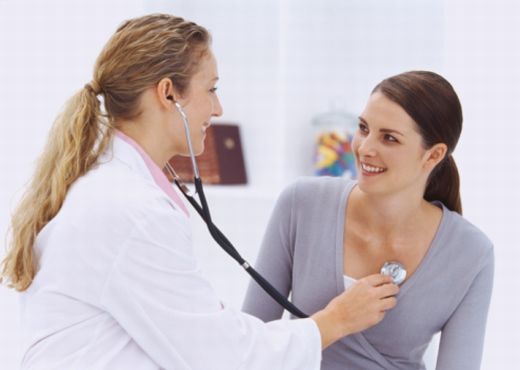 “Escute o paciente, ele está dando o diagnóstico a você”
Orientação:
Profª.  Me. Marcia Cristina Aguiar Mendes Machado
Sr. William Osler, 1904
SÃO LUÍS – MA
2015
PROGRAMAÇÃO DA MANHÃ
PROGRAMAÇÃO DA TARDE
AGRADECIMENTOS
DIA: 25/11/2015

08:00h – SOLENIDADE com Alcilene Pinheiro e Helenilde Pereira

09:00h – ABERTURA com a Profª  Ciana Nunes Rodrigues

09:40h – PELE E ANEXOS com Shirley Marina e Matheus Fonseca

10:10h – CABEÇA E PESCOÇO com Liesley Cunha e Tayrla Marques

10:50h – EXAME FÍSICO DO TÓRAX com Adriana Ferreira e Bianca Furtado
DIA: 25/11/2015

14:00h – AXILAS E MAMAS com Daniele Cristina, Wanessa Castro e Myreia Santiago

14:40h – SISTEMA DIGESTÓRIO com Marcelle Prazeres e Ayla Rodrigues

15:20h – MEMBROS SUPERIORES E INFERIORES com Emilly de Kassia e Missilene Santos

16:00h – ENCERRAMENTO com a Profª Marcia Cristina Aguiar Mendes Machado
É com muita satisfação que a turma de enfermagem do 1º e 2º período agradece a todos pela participação e empenho em dispor seu tempo para se fazer presente neste simpósio.
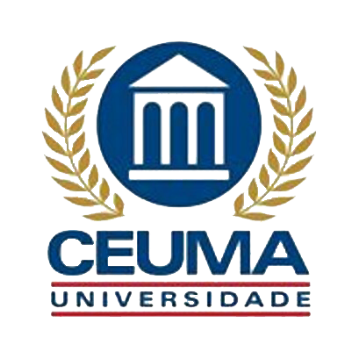